Present Perfect 
vs 
Present Perfect Continuous
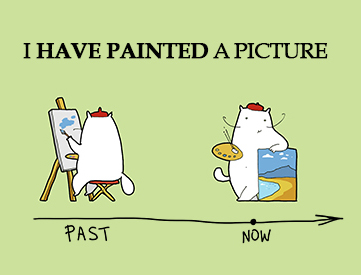